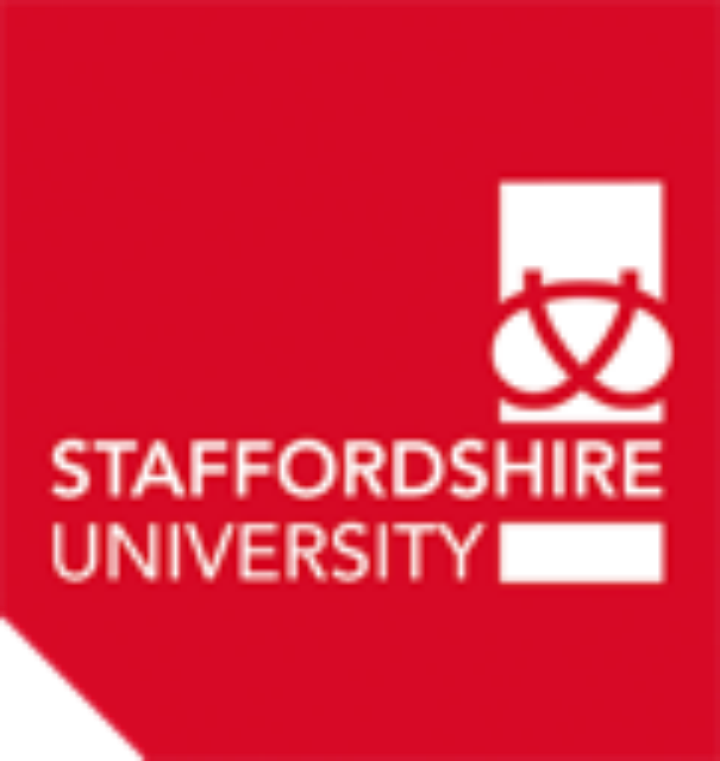 Smart Travel Assistant: Conversational AI for Personalized Travel Planning
Presenter Name: Lawrence Obidike
Academic Program: MSC COMPUTER SCIENCE 
(SOFTWARE ENGINEERING)
Institution: UNIVERSITY OF STAFFORDSHIREDate: 22 – May - 2025
1
[Speaker Notes: Hello, my name is Lawrence Obidike, and I’m excited to present my dissertation project, a Smart Travel Assistant designed to transform how travelers plan their trips, using AI, and real-time data]
Introduction
Brief overview of project:
An AI-powered travel assistant that generates personalized travel itineraries based on user preferences like location, duration, budget, and group size. Integrates with Google Places Apis, Nodejs, React and Mongo db.
This research follows a design science research methodology, which emphasizes the creation and evaluation of innovative artifacts to address specific problems.
[Speaker Notes: In the I used Design Science Research Framework,  which comprises of problem identification, solution objectives, design and development, demonstration, evaluation and communication]
Slide 2: Research Gap & Improvement Area
Title: Addressing Challenges in Travel Planning

Current Challenges:

Information overload in travel planning (Overwhelming options on search engines)
Difficulty maintaining context across planning sessions
Limited personalization in existing travel platforms

Research Gap:

Lack of conversational interfaces integrated with flexible database solutions for travel planning
Need for context-aware recommendation systems that understand natural language queries
3
[Speaker Notes: In today's digital era, the process of planning a trip remains surprisingly fragmented and cumbersome despite technological advancements.]
4
Proposed Solution
Title: The Smart Travel Assistant – An AI-Based Approach
Content:
Conversational UI 
Itinerary generator based on:
Destination
Duration
Number of travelers
Budget
Google Places API for activity/hotel suggestions
React-based front end with Zustand for state management
[Speaker Notes: The assistant engages the user in a conversation, collects relevant trip data, and generates a customized itinerary using APIs and internal logic. It’s a full-stack solution focused on usability and automation.]
Content:
Key components:
Natural Language Understanding Module, processes user queries 
Node js
Mongo DB
Google Services integration
React frontend
Key design decisions:
Stateless architecture
Modular design
UX-first approach
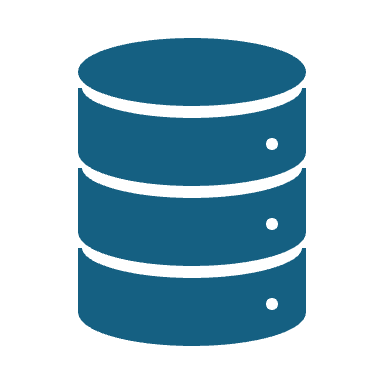 Design & Architecture
[Speaker Notes: Here’s the overall system architecture from user interaction to data fetching, logic processing, and frontend rendering.]
Implementation
Title: Technology Stack and Key Features
Content:
Tech stack:
React, Zustand, TailwindCSS
Node.js
Google Maps & Places API
Features:
Multi-step conversational UI
Budget-aware suggestions
Hotel & attraction cards
Responsive UI
[Speaker Notes: I implemented a dynamic multi-step UI in React, driven by Zustand, with a backend powered by Node js and real-time data from Google APIs.]
Testing & Validation
Title: Testing and Validation of the Smart Travel Assistant
Content:
Testing Methods Used:
Unit Testing: Tested individual functions (e.g., itinerary generation, API response formatting)
Integration Testing: Verified interactions between components (e.g.Google API)
UI Testing: Ensured frontend behaves correctly with various input types and edge cases
Tools Used:
Jest (for frontend logic)
Postman (for API testing)
Console logs
Results:
All core modules passed unit and integration tests
System handles invalid inputs gracefully
Stable performance during simulated usage
[Speaker Notes: I focused on robust software testing techniques. I wrote unit tests to verify core functions and used integration testing to confirm that different services like the APIs work together smoothly. This ensured that the application is reliable and ready for user trials in future work.]
Conclusion & Future Work
Content:
Achieved:
Personalized travel planning with AI
Functional  UI
Future Enhancements:
Add booking integration
Enable multi-country trips
Voice assistant capability
Closing Line:
This Smart Travel Assistant reimagines how we explore the world making travel smarter, simpler, and more personalized."
[Speaker Notes: This project shows how AI and user-focused design can make travel planning effortless. Thank you!]